Surface Integrals
Scott Surgent
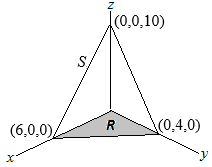 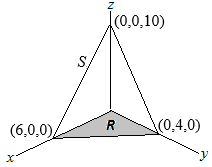 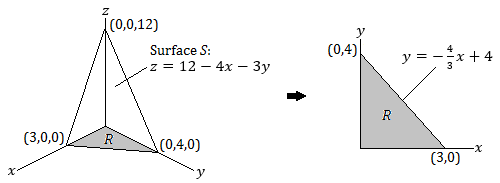